Egg
March 30, 2015
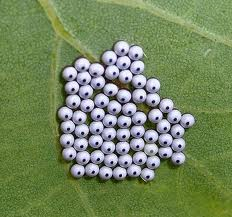 the first stage in the life cycle of many organisms
March 31, 2015
Larva
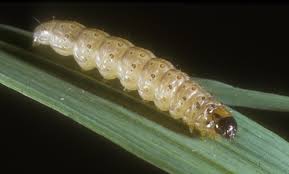 the stage of change when an organism resembles a worm temporarily
April 1, 2015
Pupa
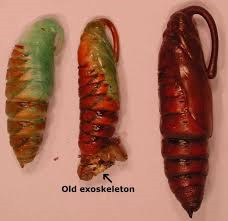 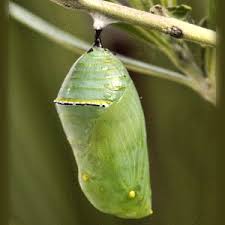 the stage in which an organism seems to be at rest and forming a new body
April 2, 2015
Adult
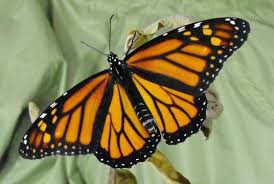 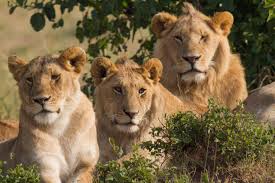 a fully grown organism that can reproduce